আজকের ক্লাসে সবাইকে স্বাগতম
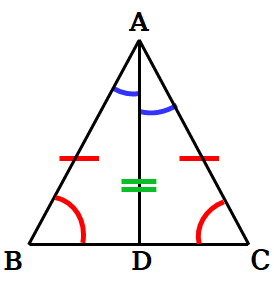 শিক্ষক পরিচিতি
কামরুল আহমদ 
সিনিয়র শিক্ষক ( গণিত ) 
রাজুর বাজার কলেজিয়েট স্কুল 
নেত্রকোণা সদর, নেত্রকোণা। 
মোবাইলঃ ০১৭১৪৬৮০৩১০
পাঠ পরিচিতি
শ্রেণিঃ ৯ম ও ১০ম 
বিষয়ঃ গণিত
অধ্যায়ঃ ৬ ( ৬.৩) 
সময়ঃ ৫০ মিনিট  
তারিখঃ ০০/০০/২১
নিচের চিত্রটি লক্ষ্য করো এবং প্রশ্নগুলোর উত্তর দাও
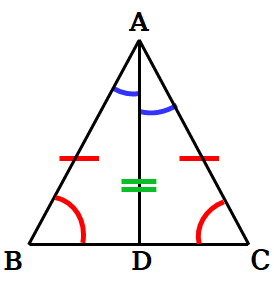 উপরের চিত্রটি কিসের ?
কোণ বলা হয়।
বাহু বলা হয়।
ত্রিভুজের
আজকের পাঠ
বাহু, কোণ ও ত্রিভুজের সর্বসমতা
এ পাঠ শেষে শিক্ষার্থীরা .............
১। যদি কোনো ত্রিভুজের দুইটি বাহু পরস্পর সমান হয়, তবে এদের বিপরীত কোণ দুইটিও পরস্পর সমান প্রমাণ করতে পারবে।
২। যদি কোনো ত্রিভুজের দুইটি কোণ পরস্পর সমান হয় তবে এদের বিপরীত বাহু দুইটিও পরস্পর সমান প্রমাণ করতে পারবে। 
৩। যদি একটি ত্রিভুজের তিন বাহু অপর একটি ত্রিভুজের তিন বাহুর সমান হয় তবে ত্রিভুজ দুইটি সর্বসম প্রমাণ করতে পারবে।
উপপাদ্য ৭ : যদি কোনো ত্রিভুজের দুইটি বাহু পরস্পর সমান হয়, তবে এদের বিপরীত কোণ দুইটিও পরস্পর সমান হবে।
A
C
B
D
একক কাজ
উপপাদ্য ৭ : প্রমাণ কর যে, যদি কোনো ত্রিভুজের দুইটি বাহু পরস্পর সমান হয়, তবে এদের বিপরীত কোণ দুইটিও পরস্পর সমান ।
[Speaker Notes: শিক্ষক পুণরায় উপপাদ্যটি শিক্ষার্থীদের একক কাজ হিসেবে দিবেন।]
উপপাদ্য ৮ : যদি কোনো ত্রিভুজের দুইটি কোণ পরস্পর সমান হয়, তবে এদের বিপরীত বাহু দুইটিও পরস্পর সমান।
A
D
B
C
জোড়ায় কাজ
উপপাদ্য ৮ : প্রমাণ কর যে, যদি কোনো ত্রিভুজের দুইটি কোণ পরস্পর সমান হয় তবে এদের বিপরীত বাহু দুইটিও পরস্পর সমান ।
[Speaker Notes: শিক্ষক পুণরায় উপপাদ্যটি জোড়ায় কাজ হিসেবে দিতে পারেন।]
উপপাদ্য ৯ : যদি একটি ত্রিভুজের তিন বাহু যথাক্রমে অপর একটি ত্রিভুজের তিন বাহুর সমান হয়, তবে ত্রিভুজ দুইটি সর্বসম।
A
B
C
D
F
E
G
[Speaker Notes: শিক্ষক আগে চিত্রের মাধ্যমে উপপাদ্য বুঝিয়ে দিবেন।]
দলগত কাজ
উপপাদ্য ৯ : প্রমাণ কর যে, যদি একটি ত্রিভুজের তিন বাহু অপর একটি ত্রিভুজের তিন বাহুর সমান হয় তবে ত্রিভুজ দুইটি সর্বসম ।
[Speaker Notes: শিক্ষক উপপাদ্যটি দলগত কাজ হিসেবে দিতে পারেন।]
মূল্যায়ন
A
A
A
B
B
B
C
C
C
D
বাড়ির কাজ
১। প্রমাণ কর যে, যদি কোনো ত্রিভুজের দুইটি বাহু পরস্পর সমান হয়, তবে এদের বিপরীত কোণ দুইটিও পরস্পর সমান ।
২। প্রমাণ কর যে, যদি কোনো ত্রিভুজের দুইটি কোণ পরস্পর সমান হয় তবে এদের বিপরীত বাহু দুইটিও পরস্পর সমান । 
৩। প্রমাণ কর যে, যদি একটি ত্রিভুজের তিন বাহু অপর একটি ত্রিভুজের তিন বাহুর সমান হয় তবে ত্রিভুজ দুইটি সর্বসম ।
এতক্ষণ সাথে থাকার জন্য সবাইকে ধন্যবাদ
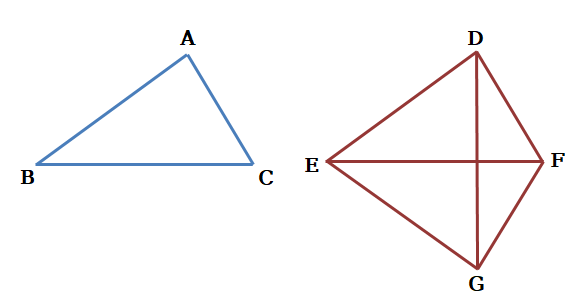